2030
点击添加标题
XXX 公司
ONE
Click here to add your text
TWO
FOUR
CONTENTS
Click here to add your text
Click here to add your text
THREE
Click here to add your text
Part one
Click here to add your text
月份工作进度报表
Having begun in one line, resolve to fight it out on that line, to lead in it, adopt every improvement

Your text here
壹 月
陆 月
Your text here
Your text here
二月
三月
四月
五月
Your text here

Having begun in one line, resolve to fight it out on that line, to lead in it, adopt every improvement
Your text here
Your text here
月份工作进度报表
Having begun in one line, resolve to fight it out on that line, to lead in it, adopt every improvement

Your text here
七 月
十二月
Your text here
Your text here
八月
九月
十月
十一月
Your text here

Having begun in one line, resolve to fight it out on that line, to lead in it, adopt every improvement
Your text here
Your text here
递进关系图
Content 3
Content 1
Content 2
Having begun in one line, resolve to fight it out on that line, to lead in it, adopt every improvement
Having begun in one line, resolve to fight it out on that line, to lead in it, adopt every improvement
Having begun in one line, resolve to fight it out on that line, to lead in it, adopt every improvement
Part two
Click here to add your text
Some  Explanation
Having begun in one line, resolve to fight it out on that line, to lead in it, adopt every improvement，Having begun in one line, resolve to fight it out on that line, to lead in it, adopt every improvement
Some  Explanation
Some  Explanation
Some  Explanation
7

6

5

4

3

2

1

0
Having begun in one line, resolve to fight it out on that line, to lead in it, adopt every improvement
Having begun in one line, resolve to fight it out on that line, to lead in it, adopt every improvement
Having begun in one line, resolve to fight it out on that line, to lead in it, adopt every improvement
Part three
Click here to add your text
Your text here

Having begun in one line, resolve to fight it out on that line, to lead in it, adopt every improvement
Your text here
Your text here
Your text here
Your text here
Your text here
Your text here
Your text here
Your text here
Your text here
Your text here

Having begun in one line, resolve to fight it out on that line, to lead in it, adopt every improvement
Add The Title
Add The Title
Add The Title
Add The Title
The concepts national income and national product have roughly the same value and can be used interchangeably if our interest is in their sum
The concepts national income and national product have roughly the same value
The concepts national income and national product have roughly the same value
The concepts national income and national product have roughly the same value and can be used interchangeably if our interest is in their sum
Part four
Click here to add your text
Our Retail Reach Across the World
The people that makes stuff happen
200
New Yorrk
60
Paris
48
London
57
Paris
139
London
Insert Info
Insert Info
Lorem iosum Dolor
Sit amet
Lorem iosum Dolor
Sit amet
The Business Objectives
What we hope to achieve in the short and long run
Description
Our company
Company one
Company two
Company three
Affordable
√
√
√
√
√
√
√
√
√
√
√
√
√
√
√
Attainable
Benefit one
Benefit two
Benefit three
Thank you
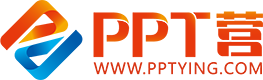 10000+套精品PPT模板全部免费下载
PPT营
www.pptying.com
[Speaker Notes: 模板来自于 https://www.pptying.com    【PPT营】]